Figure 3. Relationships between activation and cognitive measures. Positive relationships between fMRI contrast values ...
Cereb Cortex, Volume 22, Issue 8, August 2012, Pages 1813–1823, https://doi.org/10.1093/cercor/bhr255
The content of this slide may be subject to copyright: please see the slide notes for details.
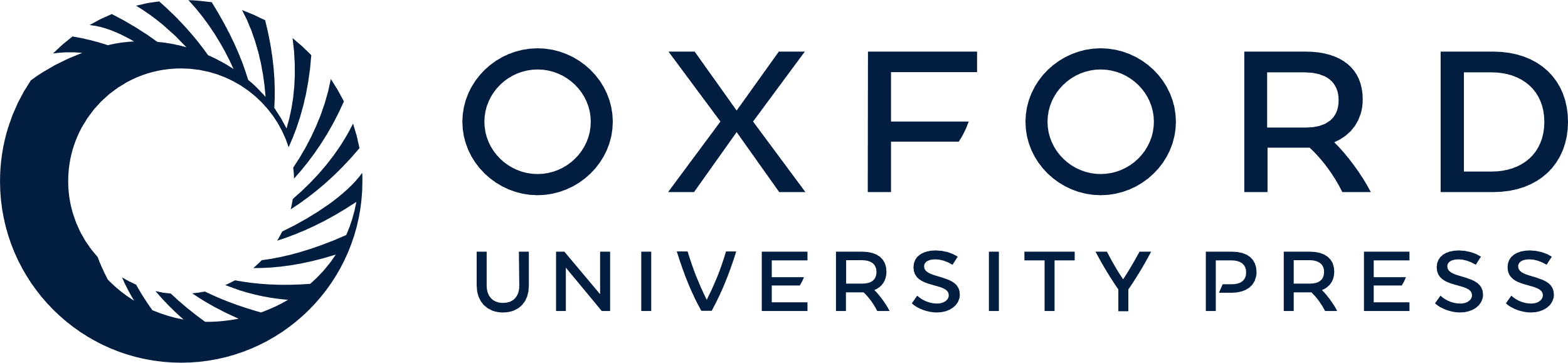 [Speaker Notes: Figure 3. Relationships between activation and cognitive measures. Positive relationships between fMRI contrast values and measures of memory were identified within PIB+ subjects. Specifically, activation in LOcc was correlated with memory performance during the fMRI experiment (measured with the d-prime of high-confidence recognition responses, left; P = 0.007), whereas RHip and the average activation across the 5 task-positive ROIs were correlated with the visual memory factor score (middle, right; P = 0.031 and 0.035, respectively). Values are ranked due to the small number of subjects. There were no relationships with the other factor scores or within young or PIB− old subjects.


Unless provided in the caption above, the following copyright applies to the content of this slide: © The Author 2011. Published by Oxford University Press. All rights reserved. For permissions, please e-mail: journals.permissions@oup.com]